Peloponnesian War
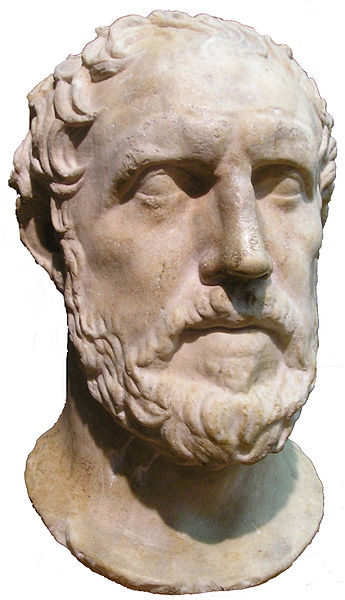 5th Century BCE(431 – 404)
Thucydides
Who’s at War?
Sparta (aka, the Lacedemonians)
Athens
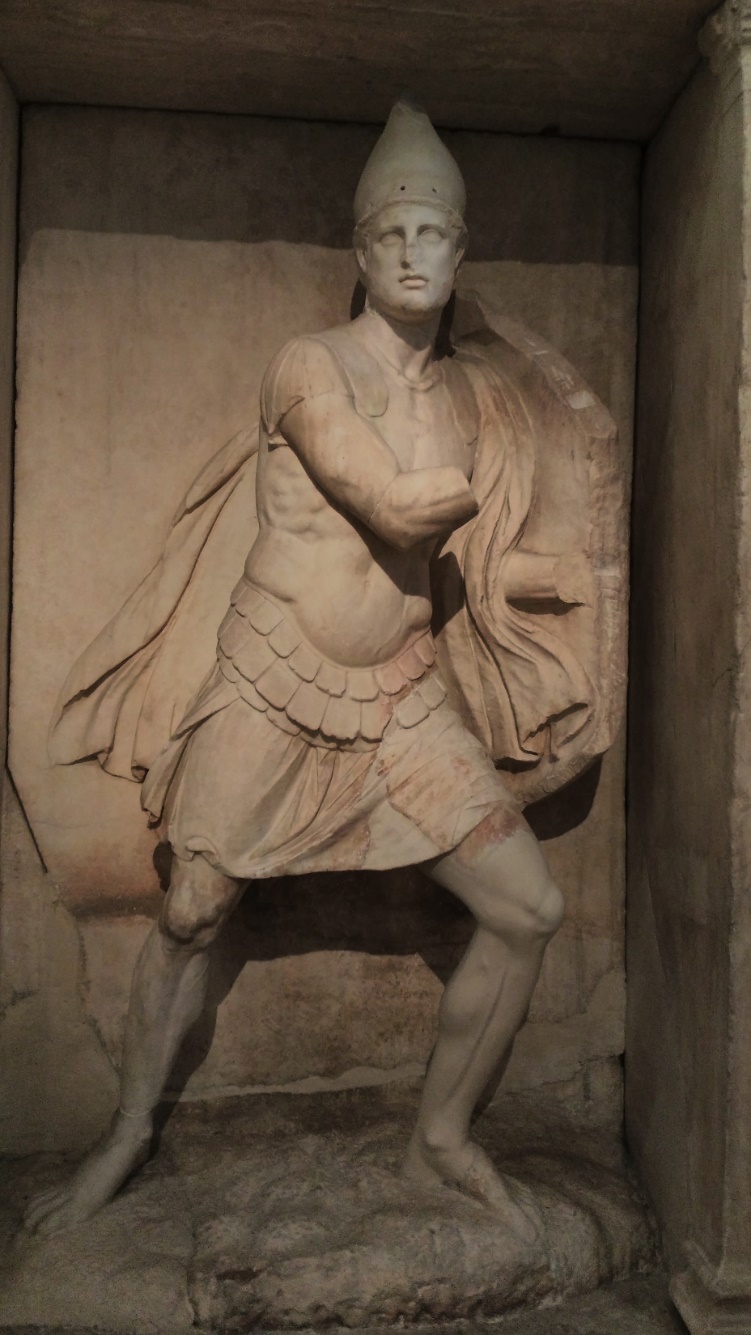 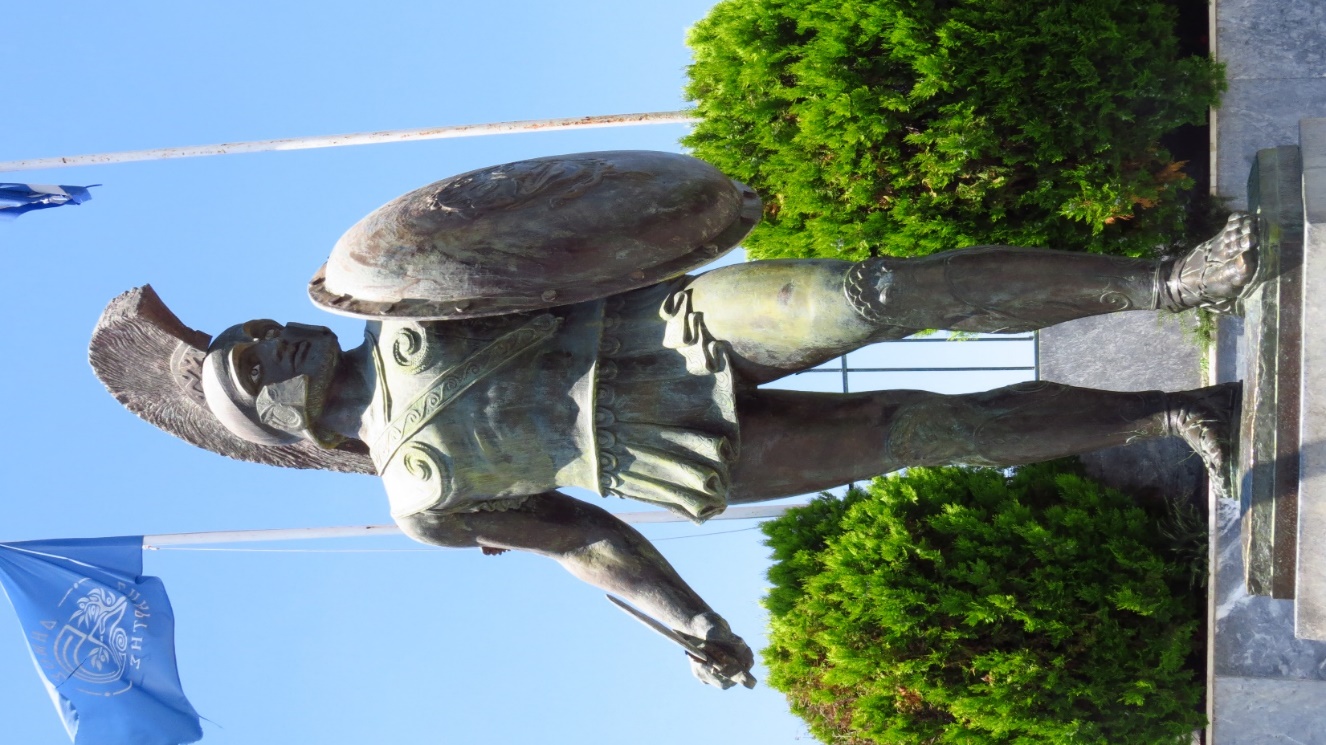 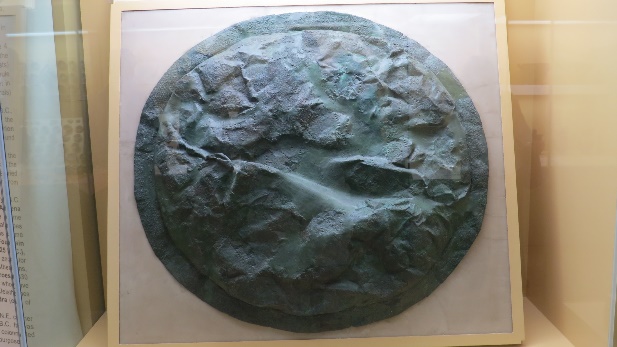 V.
What Island does Athens Want?
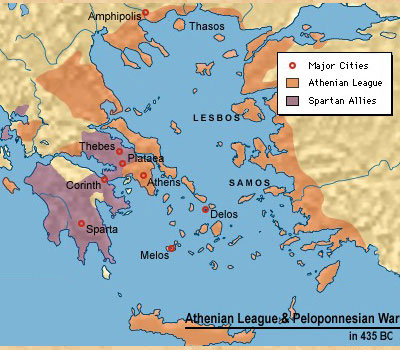 Melian Dialogue
Peloponnesian War 
Athens v. Sparta
Interests
Power
Security
Strategic point
Economic growth
Control resources 
Rationale
Athens: Might makes Right
Melians: Right makes Right
¤
The Melians
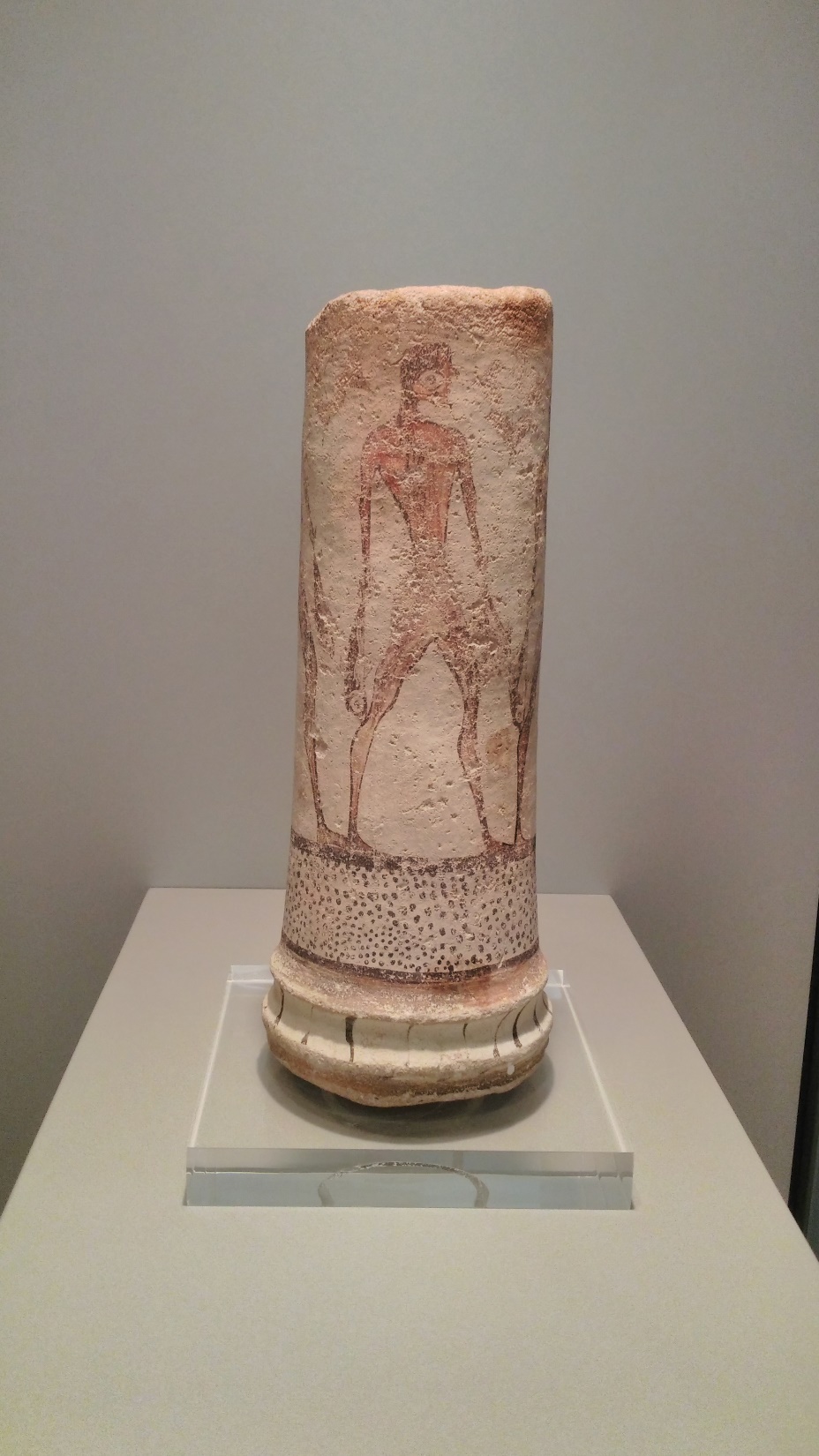 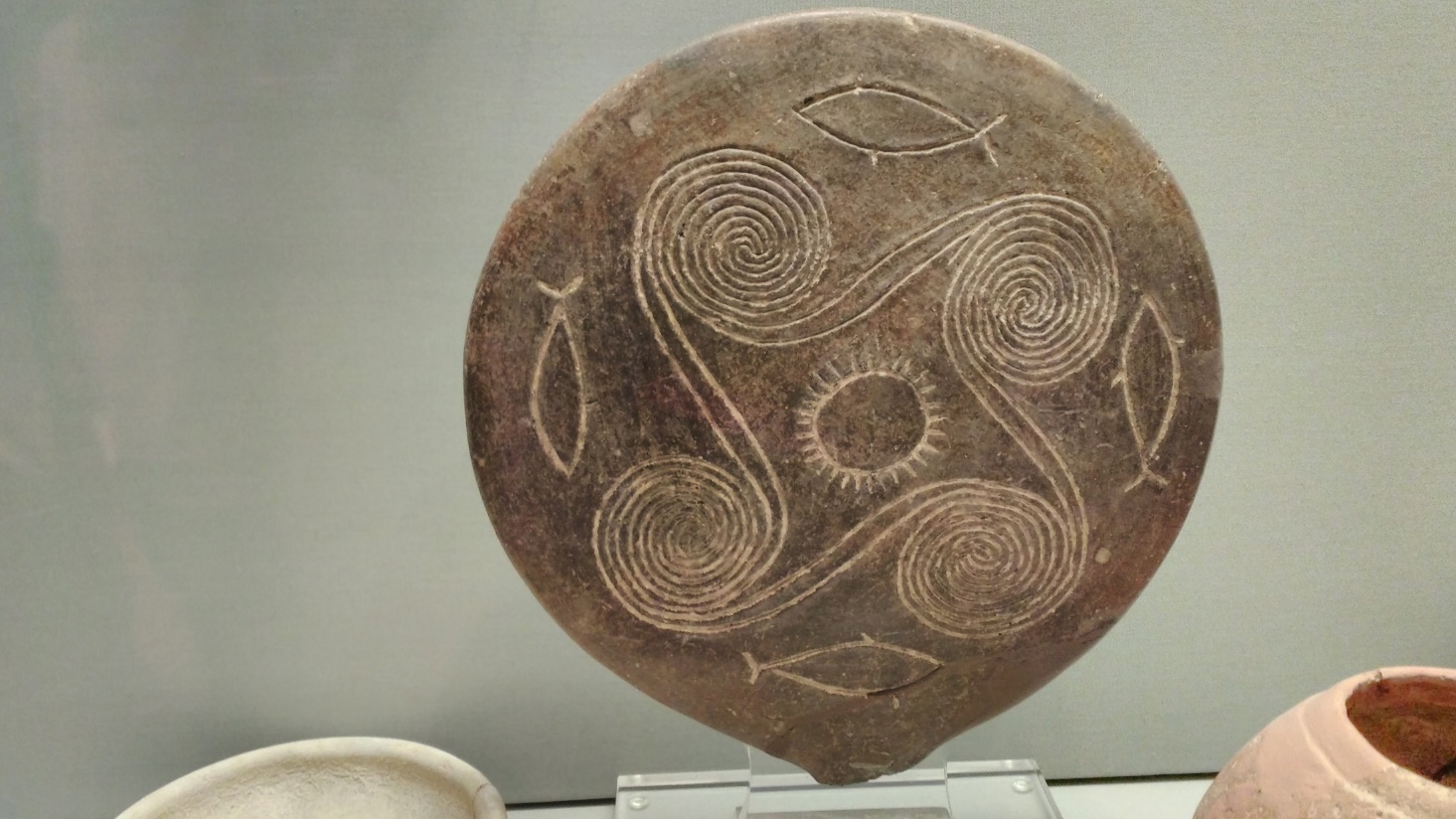 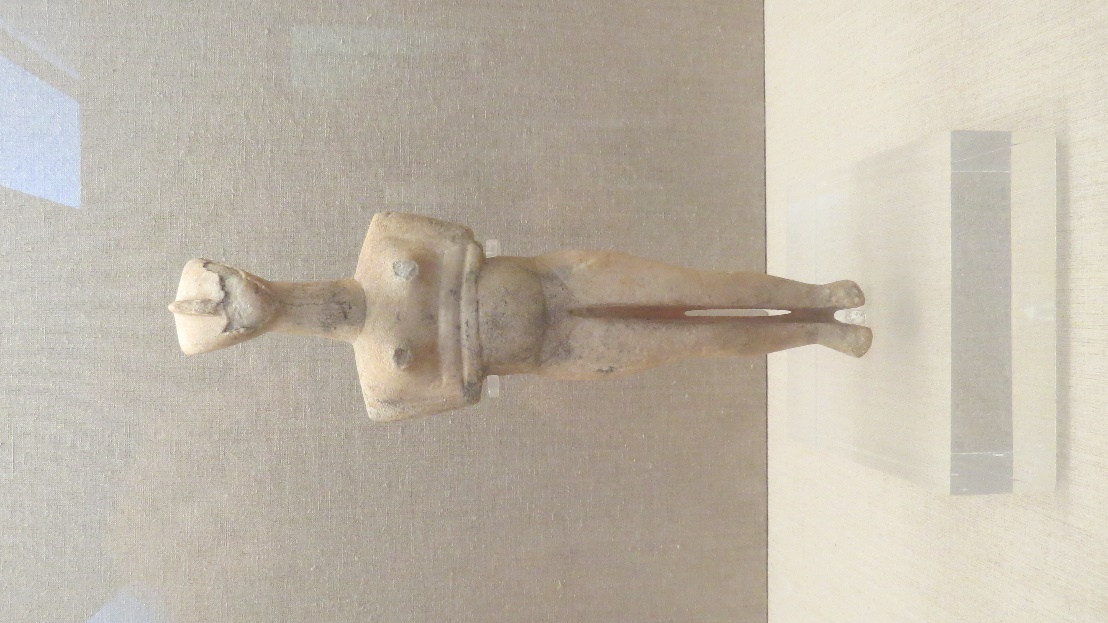 Frying pan, c. 2800-2300 BCE
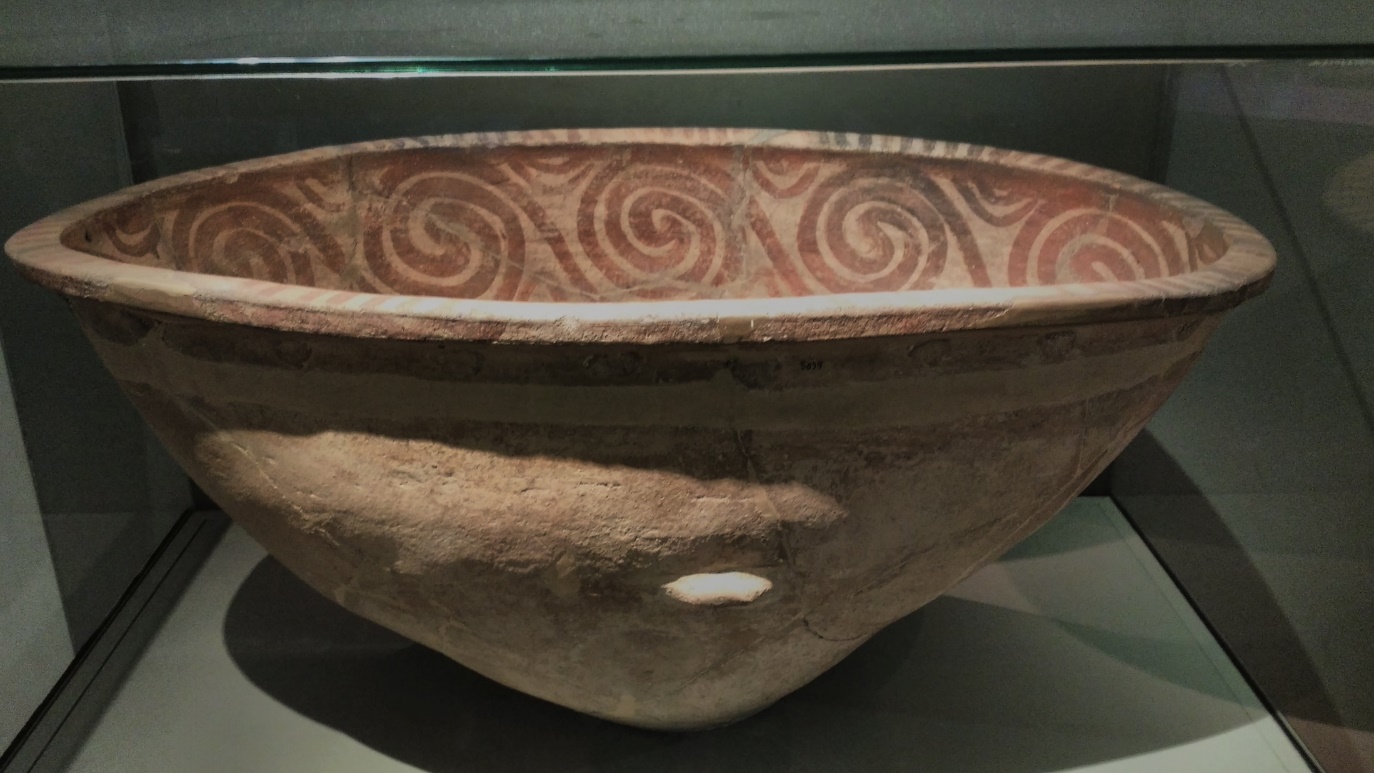 Bathtubc. 2000 BCE
Vase, c. 1600 BCE